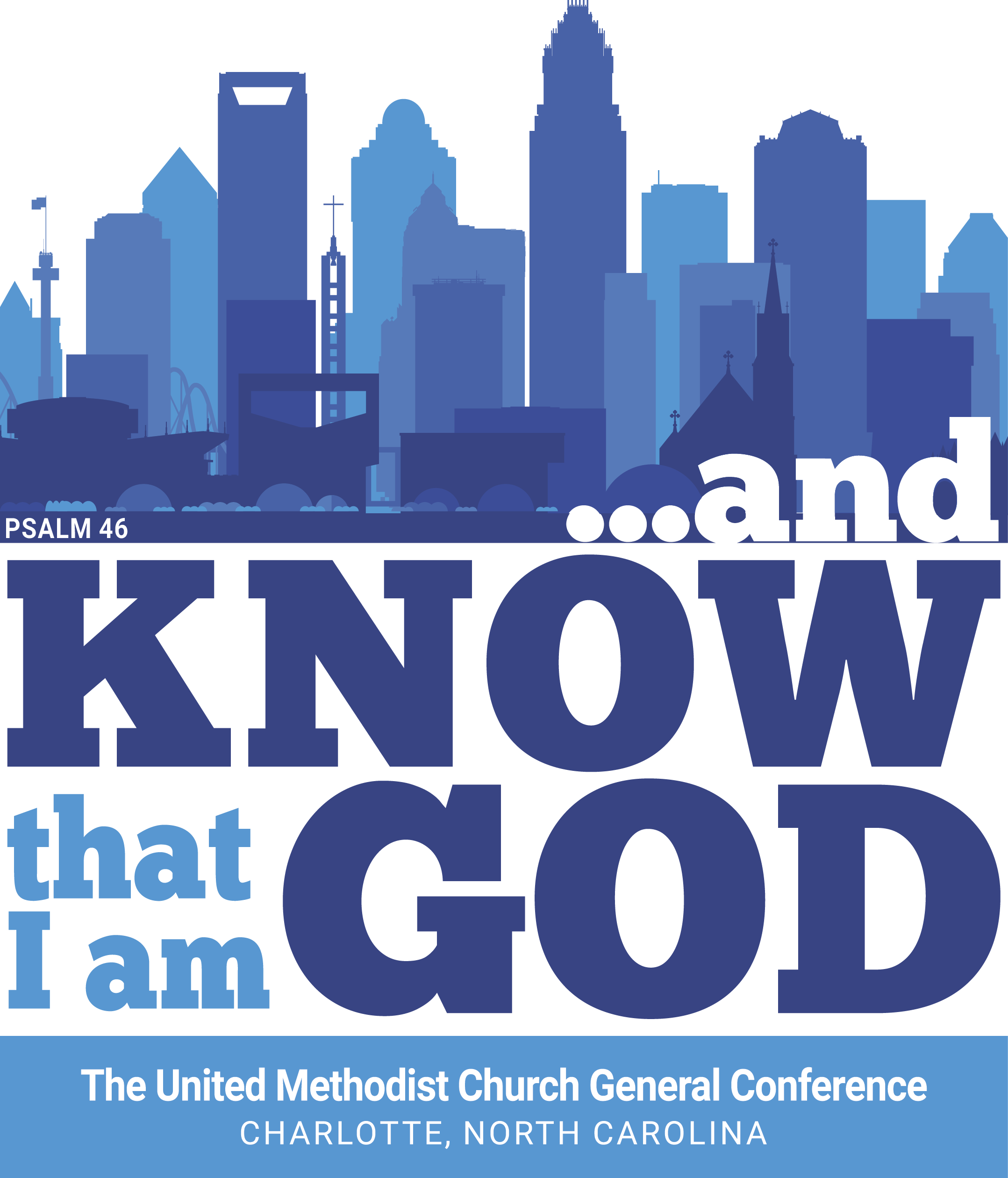 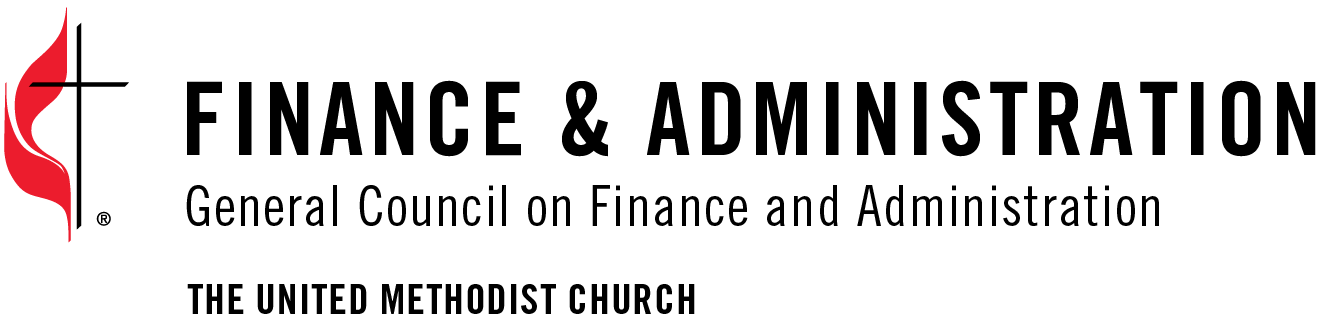 A. Moses Rathan Kumar | General Secretary and Treasurer
General Council on Finance and Administration
30,000+
Churches
Worldwide
9,640 CHURCH CLOSURES
21,581 U.S. CHURCHES
9,714 CENTRAL CONFERENCE CHURCHES
TOTAL – 31,295
Online Attendance Trends
3
Jurisdictional In-Person and Online Attendance
In Thousands
Finance and Administration| A. Moses Kumar
www.GCFA.org
Proposed Budget
4
Funding By Area
Total
$353,000,000
Reduction Overall
42% Total
Jurisdictional Conferences
$347,000,000
(43% Reduction)
Central Conferences
$6,000,000
(10% Reduction)
Finance and Administration| A. Moses Kumar
www.GCFA.org
Jurisdictional Base Rate
5
2.595%
3.29%
PROPOSED 2025-2028 BASE RATE
2017 – 2020 BASE RATE
21.2%
DECREASE
Finance and Administration| A. Moses Kumar
www.GCFA.org
Central Conference Episcopacy Costs
6
20 BISHOPS IN 
2025 -2028
25 BISHOPS
CURRENT FUNDING
(255% INCREASE NEEDED)
(91% INCREASE NEEDED)
Finance and Administration| A. Moses Kumar
www.GCFA.org
Allocation Details
7
General Administration Fund
In Thousands
Finance and Administration| A. Moses Kumar
www.GCFA.org
Allocation Details
8
Episcopal Fund
In Thousands
Proposed
2025 – 2028 in DCA
% Change from 2017-2020
2017-2020 Approved
$95,709
$82,619
-13.7%
Finance and Administration| A. Moses Kumar
www.GCFA.org
Allocation Details
9
Apportioned Funds
In Thousands
Finance and Administration| A. Moses Kumar
www.GCFA.org
Allocation Details
10
World Service Fund
In Thousands
Finance and Administration| A. Moses Kumar
www.GCFA.org
SUPPORT SERVICES
Copyright Support
Event Sponsorship
Finance
Human Resources
Information Technology
Marketing
Travel and Meeting Planning
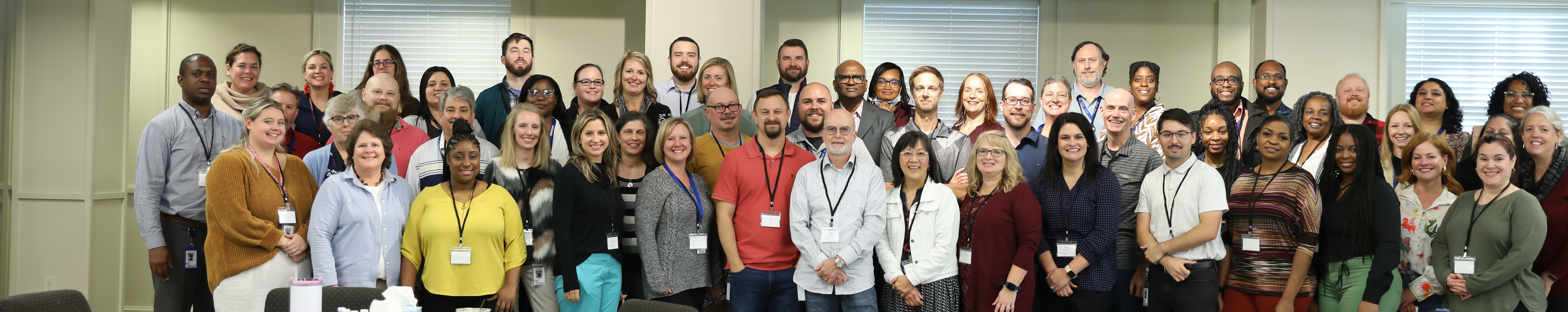 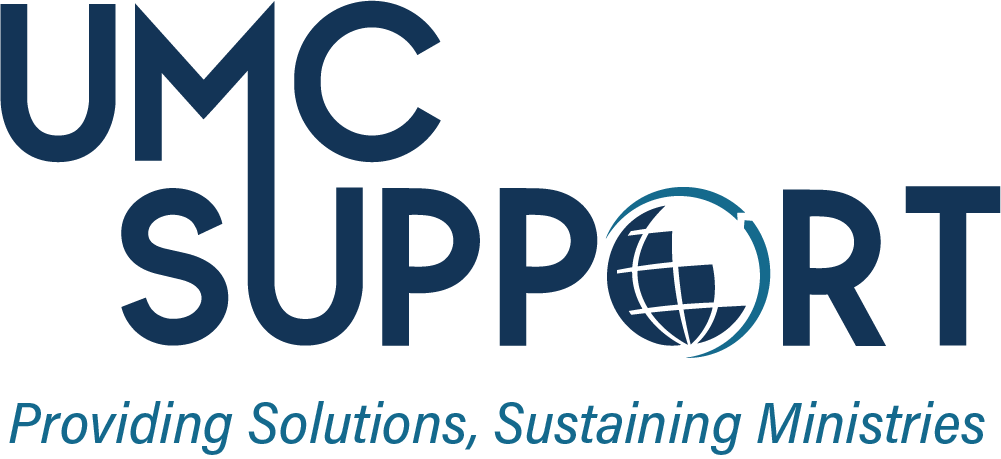 www.UMCSupport.org
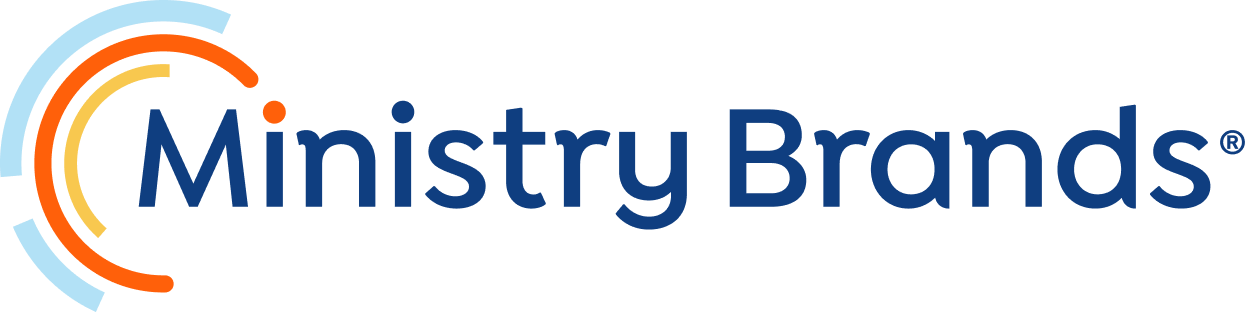 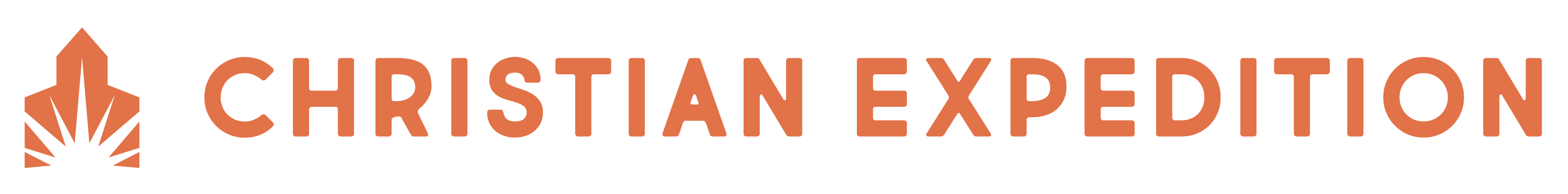 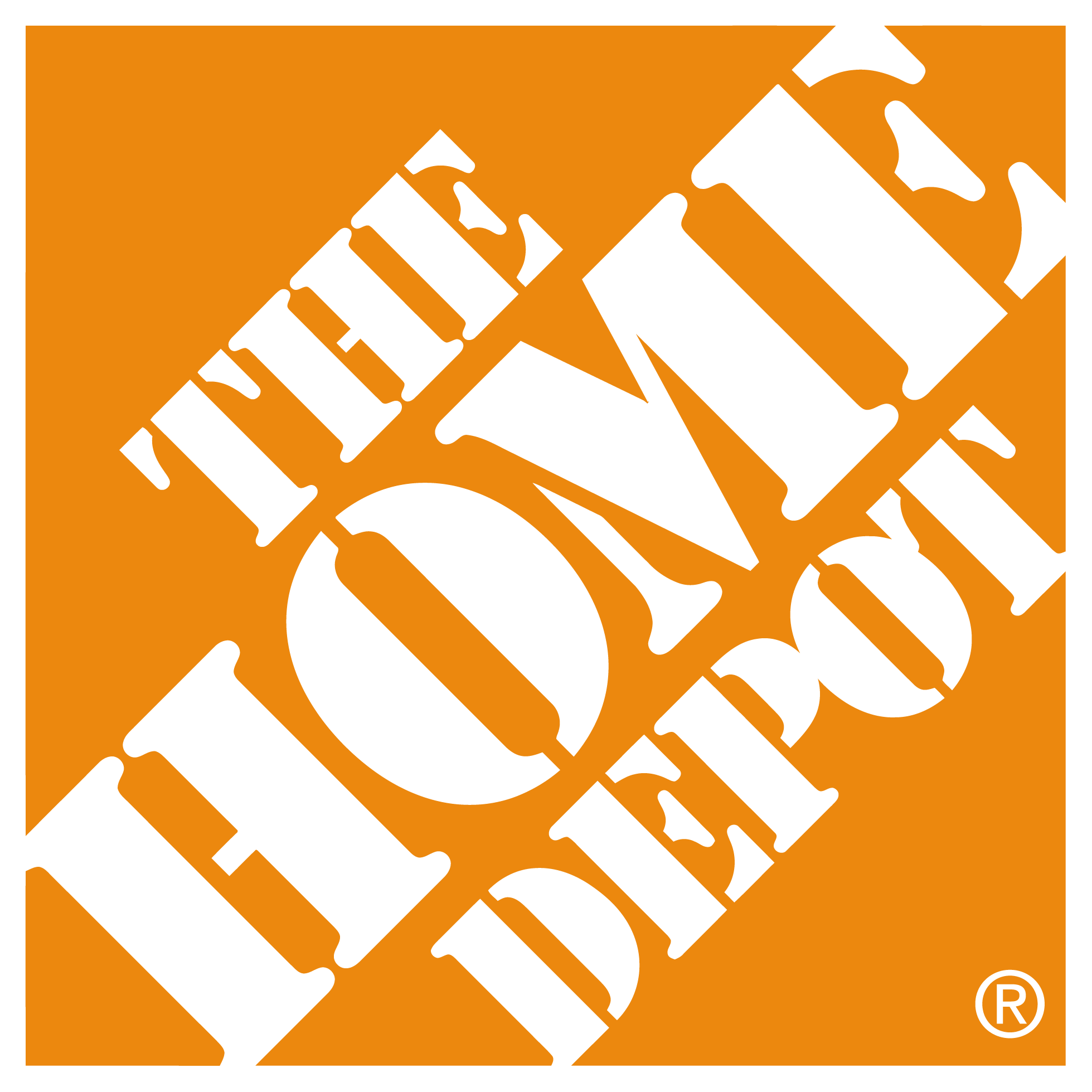 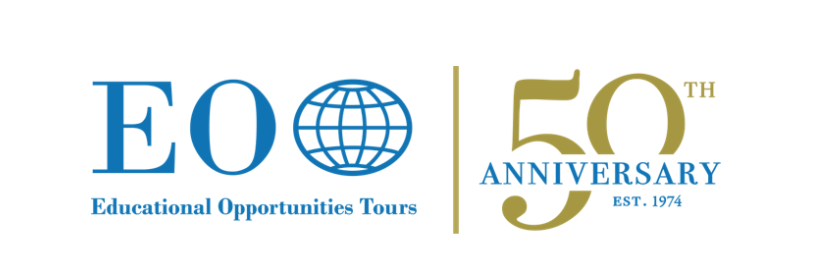 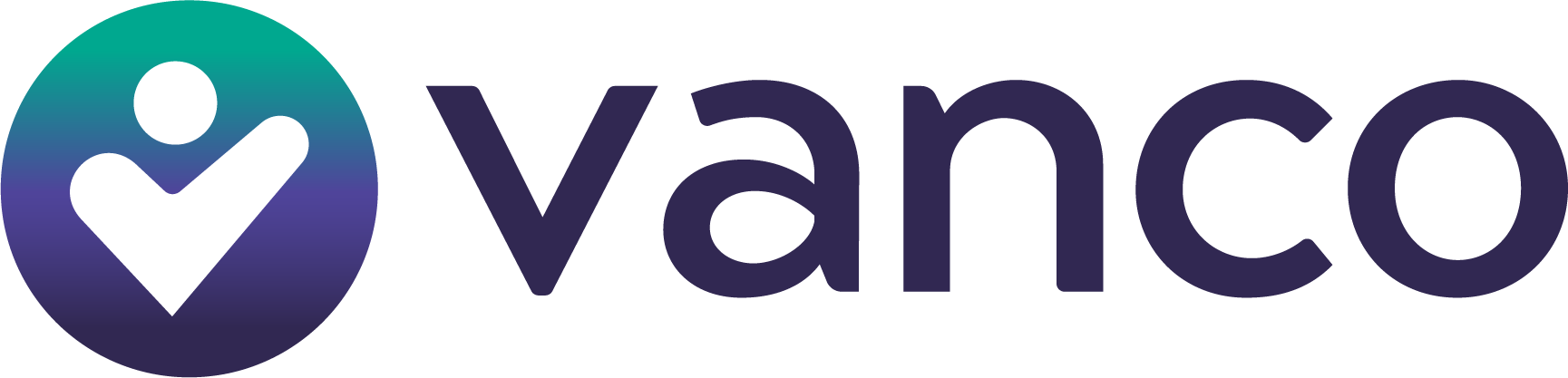 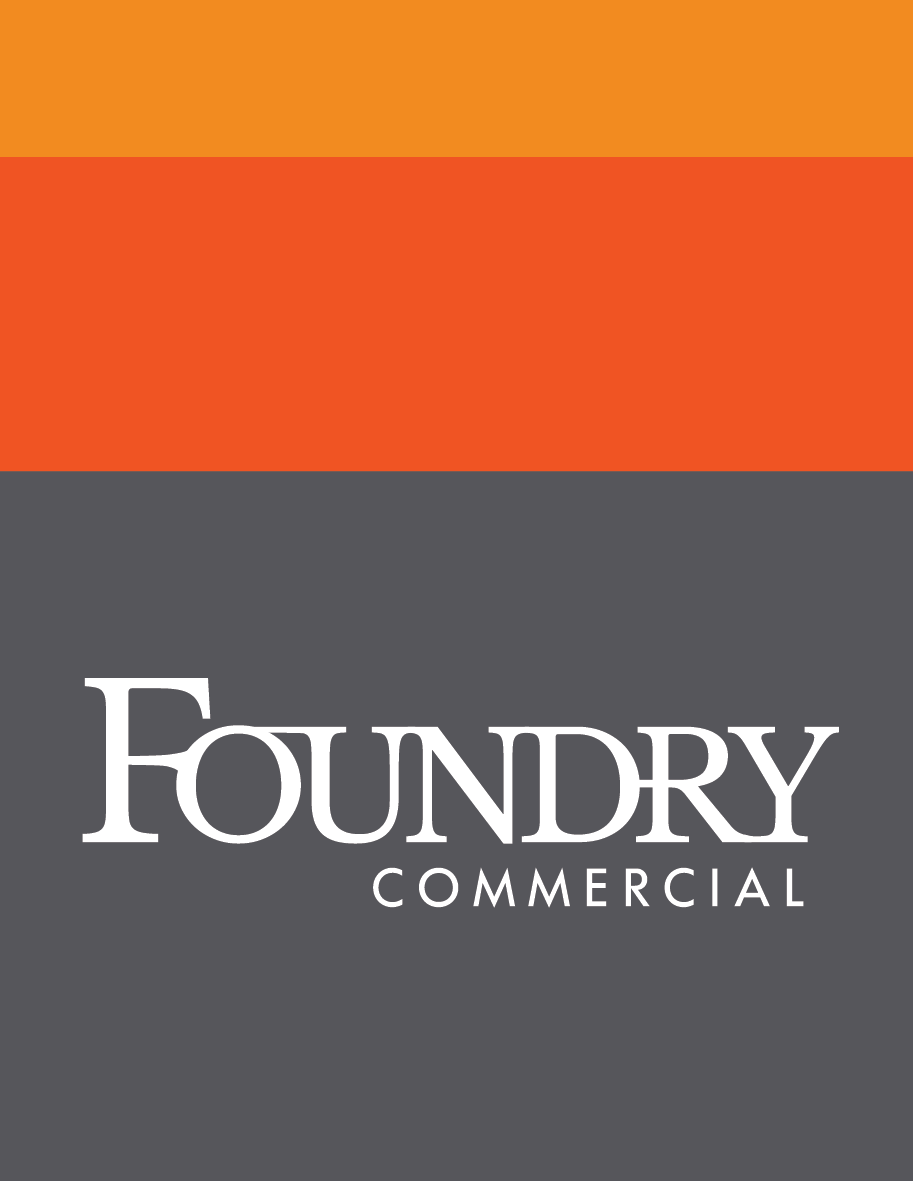 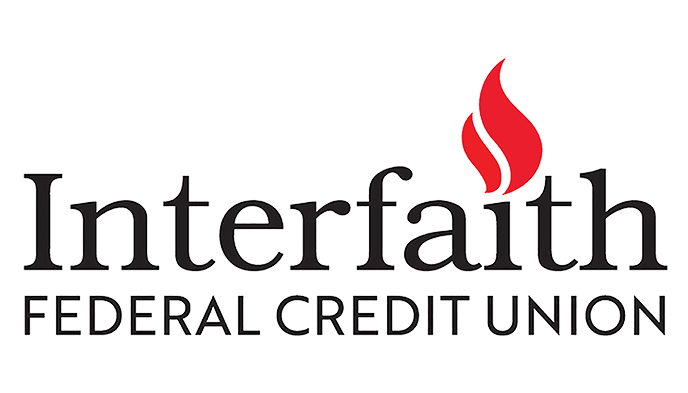 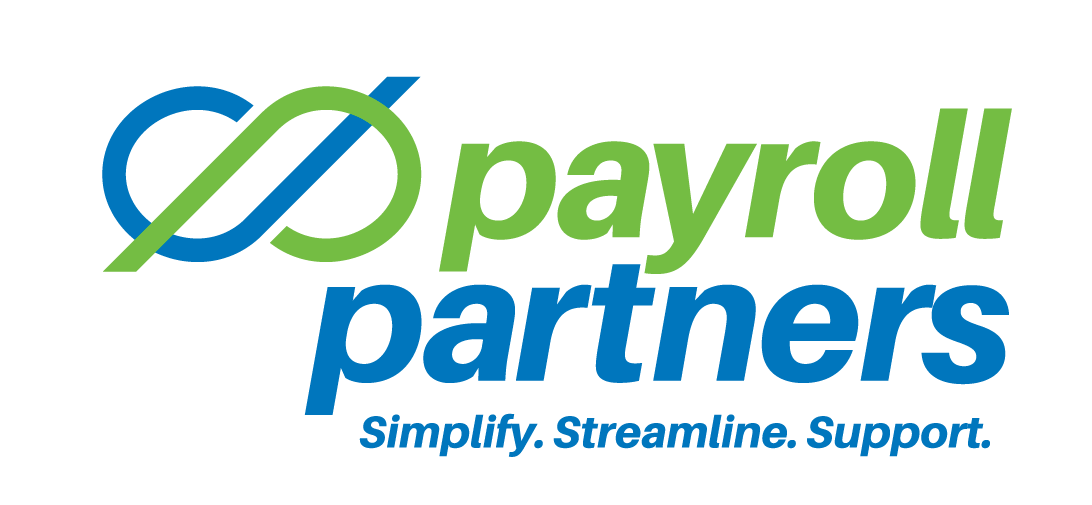 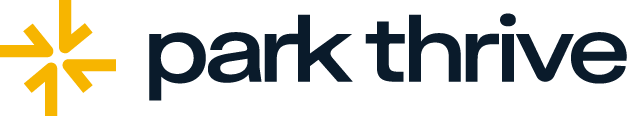 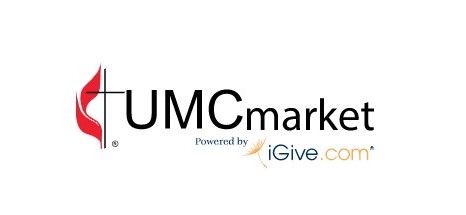 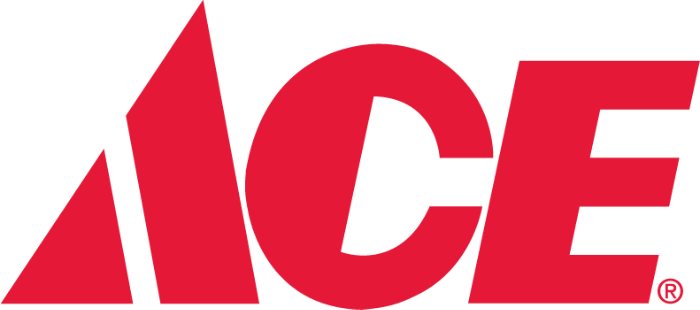 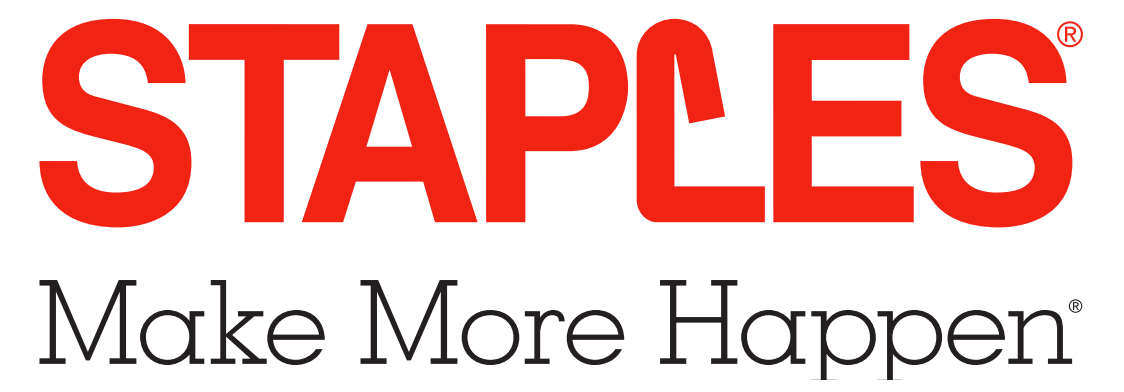 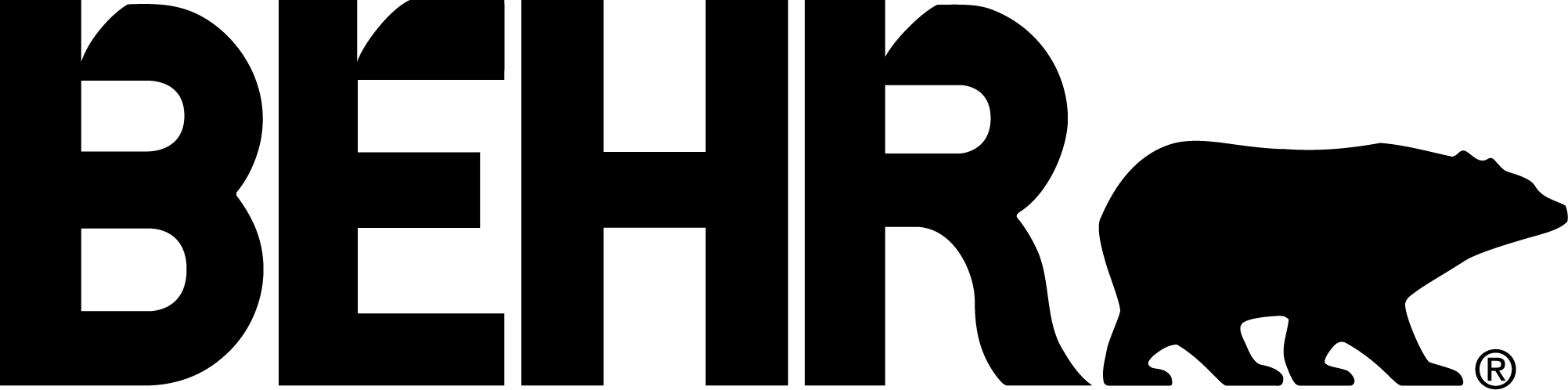 Ecclesiastes 3:1-8 (NIV)
A Time for Everything

There is a time for everything,and a season for every activity under the heavens:
a time to be born and a time to die,a time to plant and a time to uproot,a time to kill and a time to heal,a time to tear down and a time to build,a time to weep and a time to laugh,a time to mourn and a time to dance,a time to scatter stones and a time 
    to gather them,a time to embrace and a time 
    to refrain from embracing,a time to search and a time to give up,a time to keep and a time to throw away,a time to tear and a time to mend,a time to be silent and a time to speak,a time to love and a time to hate,a time for war and a time for peace.